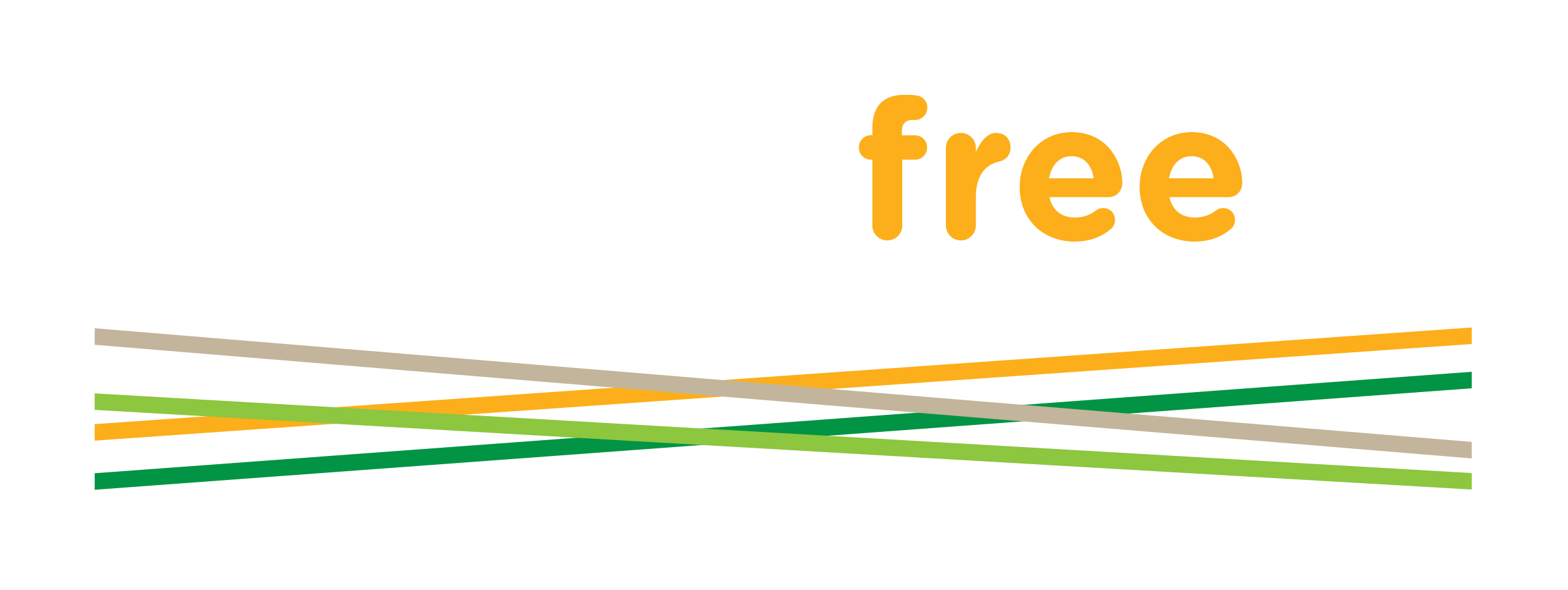 Bullying PreventionWorkshops Implementing the Bullying Prevention Guidance
[Speaker Notes: The aim of this presentation is to give schools an overview of the bullying and prevention guidance and allow them to work in the PB4L team to discuss some specific areas of the guidance. In particular they will be asked to focus on how this work can relate to their current PB4L framework and what are the next steps for their school in terms of bullying prevention.]
Workshops overview
The following slides are designed to support the delivery of professional development activities for schools through the 10 Bullying Prevention Workshops available on www.bullyingfreeNZ.co.nz

The materials for each of the workshops will include information about which slides to use for each workshop.
Trainer Slide
Trainer Slide
[Speaker Notes: Reminder of the guide that we are looking at today – Schools will have been asked in advance to bring along their copies.]
Preventing Bullying Policy
Bullying behavior is likely to be occurring  in all schools, whether or not we are aware of it. 

To meet the NAG 5 requirements for a safe physical and emotional school environment, all schools should have a policy that defines bullying and sets out how the school community will address it. 

This can be a standalone policy or part of an overarching behavior or safe school policy. 

Policy will include cyberbullying and will be part of a school’s wider approach to promoting social wellbeing and positive student interactions. 

It should clearly state that the school does not accept bullying.
Workshop 3
Preventing Bullying Policy
Teachers, students, parents and whānau should all have an opportunity to have input into their school’s policies on bullying (as well as the strategies in place to build students’ social competencies). 

A school’s policy will support decision-making that takes place when bullying occurs, but will need to be reviewed regularly to ensure its ongoing effectiveness. 

As part of its role, the Education Review Office (ERO) will review a school’s bullying policy and practice using self-review questions to make sure school policies and practice align.
Workshop 3